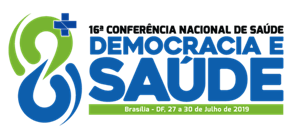 Resolução CNS nº 568, de 08/12/2017 - Convoca a 16ª Conferência Nacional de Saúde (=8ª+8)

Tema central “Democracia e Saúde”

Eixos: 
Saúde como Direito 
Consolidação dos Princípios do SUS 
Financiamento Adequado e Suficiente para o SUS
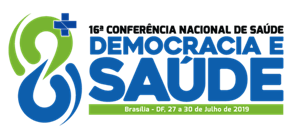 Decreto nº 9.463, de 08 de agosto de 2018, convoca a 16ª Conferência Nacional de Saúde: 

Calendário
Etapas Municipais
de 2 de janeiro a 15 de abril de 2019 
Etapas Estaduais/Distrito Federal
de 16 de abril a 15 de junho de 2019
Etapa Nacional
de 04 A 07 de agosto de 2019
Atividades que são parte integrante das etapas preparatórias  da 16ª CNS


Relatório final da 2ª Conferência Nacional de Saúde das Mulheres (2ª CNSMu);
1ª Conferência Nacional de Vigilância em Saúde (1ª CNVS);
Fórum Social Mundial 2018, 13 a 17 de março de 2018;
A Semana da Saúde, de 2 a 8 de abril de 2018;
13º Congresso Internacional da Rede Unida, 30 de maio a 2 de junho de 2018;
12º Congresso Brasileiro de Saúde Coletiva – ABRASCO, 26 a 29 de julho de 2018;
34º Congresso Nacional de Secretarias Municipais de Saúde, 15 a 17 de agosto de 2018; 
24º Grito dos(as) Excluídos(as), 7 de setembro de 2018;
Atividades preparatórias organizadas pelo CNS
1ª Conferência Nacional Livre de Juventude e Saúde, de 16 a 18 de novembro de 2018, em Brasília;
1º Seminário de Saúde Mental, 19 e 20 de novembro, Brasília
1º Seminário Nacional da Saúde das Pessoas com Deficiência, 04 de dezembro – Brasília
2º Seminário Nacional de Saúde das Mulheres, 29 de novembro a 1º de dezembro - Brasília
8º Simpósio Nacional de Ciência, Tecnologia e Assistência Farmacêutica – 8º SNCTAF, 10 e 11 de dezembro de 2018, na sede da Fiocruz, no Rio de Janeiro.
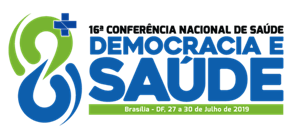 Atividades temáticas, forma articulada com as questões transversais de equidade, saúde de pessoas com patologias, ciclos de vida, promoção, proteção e práticas integrativas, alimentação e nutrição e educação permanente:
Saúde das Pessoas com Deficiência;
Assistência Farmacêutica e Ciência e Tecnologia;
Saúde Bucal;
Saúde do Trabalhador e da Trabalhadora;
Saúde Mental;
Saúde da População Negra;
Recursos Humanos e Relações de Trabalho; e
Orçamento e financiamento.
A Etapa Nacional da 16ª Conferência Nacional de Saúde contou com a presença de aproximadamente 5,5 mil credenciados, de todos os estados e regiões do Brasil.
Na 320ª Reunião Ordinária do CNS, ocorrida nos dias 22 e 23 de agosto, o Pleno aprovou a RESOLUÇÃO 617/2019:
Resolve:

Publicar as 31 diretrizes, 329 propostas e 56 moções aprovadas pelas Delegadas e Delegados da 16ª Conferência Nacional de Saúde, com vistas a desencadear os efeitos previstos legalmente para a formulação de políticas de saúde e a garantir ampla publicidade, até que seja consolidado o Relatório Final.

Publicar o documento da Comissão Organizadora da 16ª Conferência Nacional de Saúde intitulado “Saúde é democracia”.
Designar as Comissões Intersetoriais e as demais comissões e instâncias do Conselho Nacional de Saúde para incorporar as diretrizes e propostas estabelecidas no Relatório Final nas suas análises e debates, buscando sua implementação nas políticas do SUS.

Remeter as diretrizes e propostas aprovadas na 16ª Conferência Nacional de Saúde às entidades, órgãos e movimentos que participaram da conferência, especialmente aos Conselhos de Saúde para, num processo de “devolutiva”, ampliar e dinamizar o debate e a implementação de medidas com vistas à defesa, ao fortalecimento e aprimoramento do SUS.
Próximos passos...
Influenciar no PPA 2020-2023 e no Plano Nacional de Saúde.
Devolutiva à sociedade.
Concluir o planejamento estratégico do CNS e os planos de trabalho das Comissões Intersetoriais.
OBRIGADO